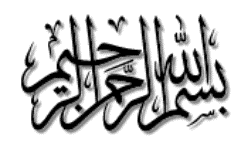 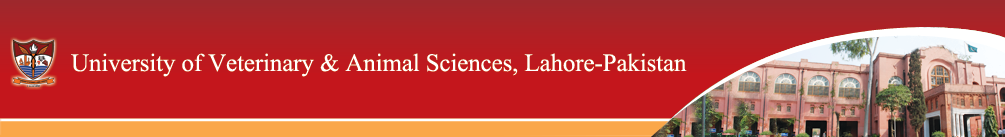 Quality Enhancement CellDr. Dawar Hameed MughalDirector(October 23, 2013)
Establishment of QEC
The QEC at UVAS was established in Dec, 2006 
First Director assumed the charged in Feb, 2007
Staff hiring was done in June 2007
Vision and Mission of QEC-UVAS
Vision
To achieve excellence in academic standards in attaining the status of world class renowned institution
 
Mission
To ensure and improve quality of academic programs through implementing internationally acclaimed academic quality assurance processes to develop our students for meeting the current challenges of the market. Globally competitive quality education is what we strive for. Honoring the team, valuing the students, and following the golden principles of education is our philosophy
Organization Chart
QEC Staff
Dr. Dawar Hameed Mughal  (Director)
Dr. Muhammad Asif (Deputy Director)
Muhammad Hafeez (Assistant)
Usman Javed (Data Analyst)
Muhammad Amjad Khan (Qasid)
Objectives Of QEC
To instill scientific, objective based education and play a creative role in response to emerging professional challenges towards Veterinary, its ancillary professions and the community 
To ensure quality education at the University under the umbrella of Quality Assurance Agency of H EC 
To Identify and rectify the gaps hampering imparting quality education
Objectives Of QEC
To build the capacity of the faculty according to the modern lines
To establish the standard parameters for quality education, training, assessment and evaluation 
To identify the modern tools in teaching and research and incorporate it in education system as and when needed
Journey of QEC-UVAS
Initiated Teachers Evaluation in July and September 2007
Manual entries of the forms in IT developed software
Employer survey conducted in 2007-2008
In 2007, six new programs were started
Alumni survey was conducted in 2007-08
Faculty Survey was also started in 2007-08
Research progress review form were started in 2007
Evaluation  process was assigned to the Program Teams 
QEC prepared reports and submitted it to concern Chairman/Director
In 2008, Self Assessment (SA) Process was started
In Nov, 2009 online examination system was initiated
In  Feb, 2010 Course Teaching Software was implemented
In Feb, 2010 online teachers’ evaluation/course evaluation by the students was started for all programs
72 faculty members were evaluated by using 6121 forms in 39 courses (DVM) in first teachers’ evaluation by the students
Under-graduate Programs
DVM
BS (Hons.) Microbiology (2007)
BS (Hons.) Bioinformatics and Biotechnology (2007)
 BS (Hons.)Dairy Technology (2007)
BS (Hons.) Poultry Science (2007)
BS (Hons.) Fisheries and Aquaculture(2007) modifies as BS (Hons.) Applied Zoology (2011)
Under-graduate Programs
MBA (2007)
Pharm D (2008)
BS (Hons.) Environmental Sciences (2010)
BBA (Hons.), (2011)
BS (Hons.)  Nutrition and Dietetics (2012)
BS (Hons.) Biochemistry (2013)
M Sc Zoology (2013)
Post-graduate Programs
Post-graduate Programs
QEC Forms
Teachers’ evaluation (students)
Theory	
Practical
Clinics
Course evaluation(students)
Course review report (faculty)
Graduating students survey (students)
QEC Forms
Research progress review form (Post graduate students)
Alumni survey 
Employer survey
Faculty survey
Program Team (PT)
Each Department/Institute Head is chief member of PT
Each department has a focal person of QEC which is nominated by the head and notified by the registrar office/QEC after the approval from the Vice Chancellor
Assessment Team (AT)
The assessment team is proposed by the  Director QEC and is finalized/approved by the Vice Chancellor
The team includes senior faculty members and one subject expert may be from within or outside university
Mechanism of SA
The QEC initiates the SA process
Program Team  (PT) collects data for preparing  self-assessment report (SAR) about the program
The department submits the SAR to the QEC through the concerned Dean/HoD
The QEC reviews the SAR  within  one  month to  ensure its preparation as per required format
The QEC sends recommendations to Vice Chancellor for the formation of AT
The Vice Chancellor finalizes the AT
The AT comprises of 2-3 members from within  or outside the university
The QEC plans and schedules the AT visit
The  AT  conducts  the  assessment,  submits  a  report  and  presents  its findings in an exit meeting, attended by the QEC, Dean and PT and faculty members
The  QEC  submits  an  executive  summary  to  the Vice Chancellor based on  the  AT  findings
The Department/Institute prepare and submit an implementation plan (IP) to QEC based on  the AT findings
The   QEC   follows   up   on   the IP to   ensure that departments  are  adhering  to  the IP  
The  academic department  must inform  the  QEC  each   time  a   corrective  action  is implemented 
QEC review the implementation plan once a semester to assess the progress of IP
Model Departments
Epidemiology and Public Health 
Fisheries and Aquaculture 
Wildlife and Ecology 
Social Sciences 
Microbiology 
Theriogenology 
Pathology 
Poultry Production 
Pharmacology and Toxicology
Model Departments
Economics and Business Management 
Livestock Production 
Clinical Medicine and Surgery 
Anatomy and Histology 
Food and Nutrition (Animal Nutrition) 
Statistics and Computer Science 
Physiology 
Parasitology 
Institute of Biochemistry and Biotechnology
Departments / Institutes Undergoing SA Exercise
Dairy Technology (DVM Program) 
Fisheries and Aquaculture (BS Program) 
Dairy Technology (BS Program) 
Microbiology (BS Program)
Poultry Production (BS Program) 
Business Management (MBA Program)
Biochemistry and Biotechnology (BS Program)
Quality of Assessment, control and Improvement
The QEC conducts teacher and course evaluation by the students at the end of each semester
The teacher evaluation is sent to the concern  teacher, Chairmen/Director and Dean
The Chairman/Director calls a meeting on this assessment and discuss the weaker areas without mentioning the name of teachers and come up with a solution that how improvements can be made
Each department sends the minutes of meeting to QEC
Satisfactory Assessment
Initially, the assessments were narrow scoped
Now, the system is getting mature and depth is coming in assessments, with a focus towards real issues
The main reasons for unsatisfactory assessment  was non-clarity of the assessment procedures and their importance
Steps Taken Towards Improvements
The keen interest of the Vice Chancellor in QEC activities helped a lot
The Vice Chancellor himself started visits of the departments
Regular interaction with the departments by QEC
The students’ counseling started
Teachers’ trainings were increased
Introduced trainings for the focal persons
Weaker Areas Identified
Based on Assessment Reports
Electricity issues
Lecture rooms availability
Shortage of equipments/glassware
Faculty need training
Lack of senior faculty in the departments
Inadequate laboratory manuals
Lack of hand on work opportunities
Concept of Self Assessment
Initially, the faculty was very reluctant to cooperate
As a result of continuous efforts, their cooperation has increased
Departments have started realizing that SA is in their own favor
Quality conscious faculty is always eager to know feed back from the students
Achievements
Industry is responding to our graduates
Enrollment of the students increased
New programs have been started
Improved curriculum
Increased departmental/faculty board of studies meetings
Achievements
Examination system improved
PhD faculty increased
Developed online teacher/course evaluation software ::UVAS UMS::
Developed Course Teaching Software (CTS) ::UVAS UMS::
Developed online students’ attendance system
UVAS Ranking
Ranked 3rd  “Agriculture Category” (2010, 2012)

Ranking based on research out put
 21 out of 93 HEIs in 2010 (overall)
5th out of 56 HEI in 2010 (Life Sciences)
19 out of 111 HEIs in 2011-2012 (overall)

Got “W” category QEC by HEC
 91.0 % (December 2012)
93.3% (June 2013)
Lessons Drawn
Quality is the key of success, but it never comes over nightly
Slowly and gradually, we are succeeded to reduce the resistance of faculty in the adoption of quality procedures
During the semester, faculty is not willing to do admin duties
Faculty feel QEC activities as extra burden on them
No incentive for PT/AT for QEC activities
QEC assignments are not included in their workload
Lessons Drawn
Students seriousness is always questionable
Assessment procedures are delayed too much due to teaching schedule
Faculty think that QEC is responsible for the solution of their problems
The QEC is sole responsible for the Quality of the institute
Issues/Improvements are highlighted and raised at appropriate level
Self accountability is increased
Level of Satisfaction and Future Reforms
Overall level is satisfactory
Administrative Structure:
Director QEC must be over the rank of a Dean to implement all assessment procedures
Otherwise
Dean of the Faculty should act as Dean Quality Assurance
Head of the Department/Institute  must act as Director Quality Assurance and responsible for assessment procedure and uplifting the quality standards
Level of Satisfaction and Future Reforms
Procedure Adopted:
Currently, all assessment procedures are initiated by QEC

Assessment procedures may be initiated by the concern Head of the Department/Institute (Director QA) in all programs
 Assessment cycle may be repeated in all programs after every 2-3 years
Level of Satisfaction and Future Reforms
HEC Forms
     Repetition of information
Course review report
Survey of Departments offering PhD programs
Self Assessment Manual
Repetition of information
Irrelevant criterions 
HEC demands all criterions to be covered in SAR
SA Manual need to be revise or SAR need to be converted into IP
HEC QEC ranking system need to be revised
Membership of Quality Associations/Networks
Quality Management Division, University of Gadjah Mada, Indonesia 
 Society of Quality Assurance, USA  
Talloires Network
THANK YOU